Osteoporoz
Arş.Gör.Dr. Rahman Kuri
09/02/2016
Vaka
50 y Kadın, postmenapozal 6 aydır giderek artan kaslarda güçsüzlük şikayeti ile başvurmuş. 
Kemiklerinde ağrı tarif ediyor.
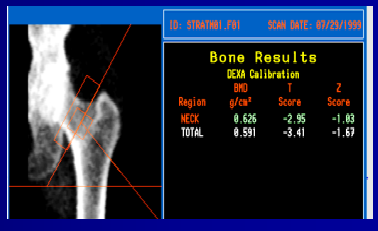 Sunum Planı
Amaç
Hedefler
Tanım
Sınıflandırma 
Epidemiyoloji
Etyopatoloji 
Tanı
KMY veTarama
Tedavi
İzlem
Amaç
Osteoporoz hakkında bilgi vermek.
Hedefler
Osteoporoz için taranacak/riskli bireyleri sayabilmek (DEXA)
Osteoporoz tanısını koyabilmek
DEXA yorumlayabilmek
Tanım
Osteoporoz; 
düşük kemik kitlesi ve kemiğin mikro mimarisinde bozuklukla giden, 
kemiğin kırılganlığında artma ve sonuçta kırık riskinin artmasıyla karakterize,
sistemik bir iskelet hastalığıdır.
Osteoporoz en sık görülen kemik hastalığıdır.
Sınıflandırması
Osteoporoz etyolojik ve patogenetik olarak değişik şekillerde sınıflandırılmıştır;

Etyolojik olarak OP : 
Primer  
Sekonder
Yaşa göre OP : 
Jüvenil, 
Postpartum
Postmenopozal, 
Senil, 
Tutulan kemik dokuya göre; 
Trabeküler, 
Kortikal
Histolojik görünüme  göre;
Hızlı döngülü  
Yavaş döngülü
Lokalizasyonuna göre;
Genel 
Lokal
Sınıflandırması
Osteoporozun en sık rastlanan formu;
primer  osteoporozdur.
Primer osteoporoz;
Tip 1 osteoporoz (postmenopozal osteoporoz)
Tip 2 osteoporoz (senil osteoporoz)
Jüvenil osteoporoz: Prepubertal çocuklarda 8-14 yaşlar arasında 
İdiyopatik osteoporoz: Genç erişkinlerde
Bölgesel osteoporoz: Kalçanın geçici osteoporozu,..
Tip I ve Tip II Osteoporoz
TİP I			TİP II
Etyoloji 			menapoza bağlı			yaşlanmaya bağlı
Yaş			51-70				>70
K/E			6/1				2/1
Kemik kaybı		trabeküler			kortikal	
Kemik kayıp hızı		artmış				yavaş
Yapım yıkım durumu	osteoklast aktivitesi 		osteoblast aktivitesi
Kırıklar			Vertebra, el bileği		Proksimal femur,                         							humerus üst uç
Serum (Ca,P)		normal				normal
ALP			N (kırık varsa artar)		N (kırık varsa artar)
PTH fonksiyonu		azalır				artar
Vit-D böbrekte dön.	Sekonder azalma		Primer azalma
İdrar Ca			Artar				Normal
Ca absorbsiyonu		Azalır				Azalır
Kemik Yapısı
Kortikal kemik (%80)
Yoğun ve sıkı
Uzun kemikler boyunca
Ortasında silindirik boşluk
Trabeküler kemik (%20)
Hafif, balpeteği şeklinde
Basınç ve baskıya göre şekillenir
Uzun kemiklerin uçlarında ve vertebrada
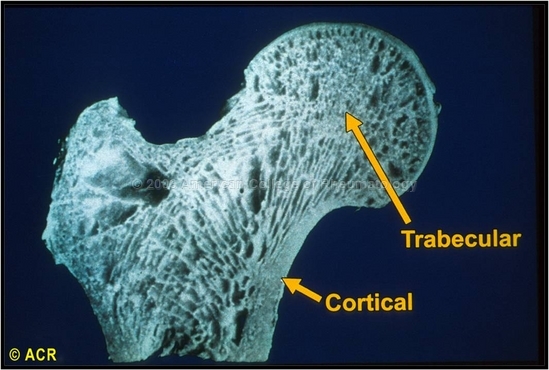 Sınıflandırması
Sekonder OP:

Endokrin hastalıklar: Hipertiroidi, hiperparatiroidi, Cushing hastalığı, prolaktinoma, hipogonadizm, DM
Celiac hastalığı ve diğer malabsorbsiyon sendromları
Karaciğer, bobrek hastalıkları
D vitamini eksikliği
Genetik hastalıklar: Orn: Osteogenezis imperfekta, marfan sendromu, homosistinuri
Sistemik inflamatuar hastalıklar: Orn: RA, Ankilozan Spondilit, Amiloidoz.
İlaclar: Kortikosteroidler, siklosporin, antiepileptikler,antidepresanlar, gonadotropin releasing hormon agonistleri, heparin, kanser kemoterapisi, TSH’yı baskılayan dozda tiroid hormonu
Malnutrisyon, anoreksia nervosa
Maligniteler: Multiple myeloma, losemi, lenfoma
Epidemiyoloji
ABD’de postmenopozal beyaz kadınların %30’unda osteoporoz mevcuttur. 
Femur boyun bölgesinde bu oran %20 bulunmuştur. 
80 yaş ve üzeri kadınlarda ise osteoporoz sıklığı %70’e kadar yükselmektedir. 
Yaşlılarda görülen kırıkların %75’inden osteoporoz sorumlu tutulmaktadır. 
Günümüzde ABD’de osteoporoza bağlı yılda 1.3 milyon kırık olmakta;
bunların 300.000’ini kalça kırıkları, 
700.000’ini ise omurga kırıkları oluşturmaktadır.
Dünyada 200 milyondan fazla kişiyi etkilediği tahmin edilmektedir. 
Yaşlı beyaz kadınlarda daha sıktır.
Epidemiyoloji
Türkiye’de 2011 yılında tamamlanan FRACTURK çalışması göre;
DXA ile KMY ölçümlerine göre; 50 yaşlarında %3-4 oranında, 80 yaşında %30’un üzerinde olduğu gösterilmiştir.
Türkiye’de;
gelecek 25 yılda yaşlı nüfusun, dolayısı ile osteoporozun ve osteoporoza bağlı kırıkların insidans ve prevalansının büyük oranda artacağı tahmin edilmektedir.
Etyopatogenez
Doruk kemik kütlesi: Esas olarak genetik olarak belirlenmiştir(%80). Ancak uygun Ca alımı ile birlikte dengeli beslenme, egzersiz, normal pubertal gelişim, vb.. etkenler de önemlidir.
Kemik turnover hızı,
Kemiğin organik matriksinde meydana gelen değişiklikler patogenezde etkilidir.
Sekonder nedenlerin etyopatogenezleri…
Etyopatogenez
Tip 1 OP;
Yüksek dönüşüm hızlı tip: Kemikte yıkım(rezorbsiyon, osteoklast aktivitesi artmış) artmış,yeniden oluşum(formasyon) azalmıştır. (post menopozal osteoporoz)
Tip 2 OP;
Düşük dönüşüm hızlı tip: Kemikte yıkım artmamış ancak yeniden oluşum (osteoblast aktivitesi azalmış)  azalmıştır. (senil osteoporoz)
Etyopatogenez
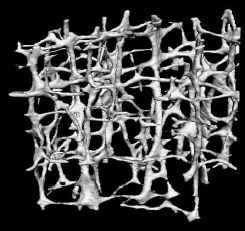 Tanı
Öykü/FM;
Ağrı (özellikle bel ve kalçada)
Boy Kısalması (Beş yıl icinde 3 cm’den fazla)
Kifoz gelişmesi
Akut Kırık bulguları (bel, kalça, el,…)
Vertebral kırıkların yaklaşık 2/3 ’ü ağrısız (asemptomatik) !!!
FM’de omurga muayenesi çok önemli.
Tanı
Laboratuvar/Biyokimya;
Serum kalsiyum, fosfor, alkalen fosfataz, kreatinin, karaciğer fonksiyon testleri, 25(OH)D düzeyi, PTH, TSH, tam kan sayımı ve erkekte total testosteronu, premenopozal kadında FSH’ı içermelidir.
Klinik şüphe varsa sekonder nedenler için; 
serum protein elektroforezi veya idrarda Bence-Jones proteini (monoklonal gammapati), 
anti-doku transglutaminaz antikorları, endomisiyal antikorlar (Cölyak hastalığı), 
24 saatlik idrarda serbest kortizol veya kalsiyum (Cushing veya primer hiperparatiroidizm acısından), 
Prolaktin,
anti-HIV bakılması gerekebilir.
Kemik yapım/yıkım belirteçleri’ne (osteokalsin, pridinolin, deoksipridinolin,…) bakılabilir.

Biyokimyasal testler  genelde normaldir, kesin tanıda değil; ayırıcı tanı, gerekli replasmanların yapılması ve izlemde kullanılmaktadır.
Tanı
Radyografi; 
Osteoporozda rutin olarak torakal ve lumbosakral vertebraların anteroposterior  ve lateral grafileri, pelvisin anteroposterior  grafisi çekilmelidir.
Kemik kaybı %25-30’a vardıktan sonra ancak radyolojik olarak belirlenebilir.
Bu nedenle tanıda duyarlı değildir fakat olası kırıklar  ve tedavi izlemi açısından değerlendirilmlidir.
Tanı
Vertebra;
Lateral vertebra grafilerinde, vertebral yükseklikte %20 den fazla (2 cm) kısalma
Evre 1 (hafif) %20-25
Evre 2 (orta) %25-40
Evre 3 (şiddetli) >%40
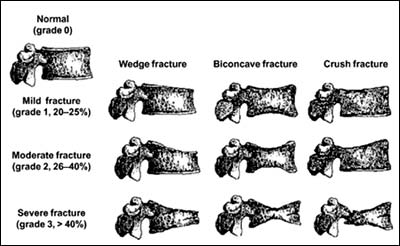 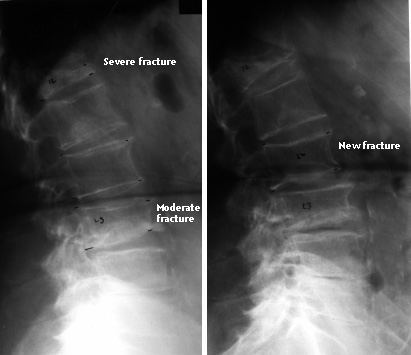 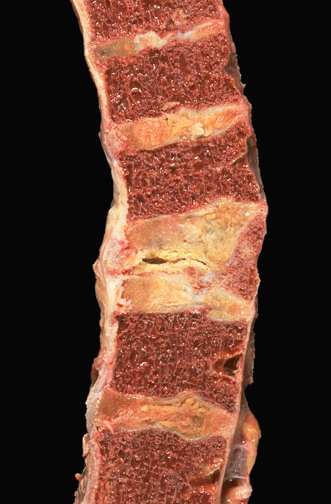 Singh İndeksiyle Femur Değerlendirilmesi
Tanı
Kemik Mineral Yoğunluğu/Dansitesi (BMD);
Osteoporoz tanısında ve tanıya bağlı tedavi planlamasında aıl yöntem lomber ve kalça DEXA incelemesidir.

DEXA ile KMY olcumu sadece tanıda değil, kırık riskini belirlemede, farmakolojik tedavi başlama kararında, tedavi monitorizasyonunda da faydalıdır.

Çift (Dual) Enerji X-Işın Absorbsiyometri (DEXA)
Kimler KMY İçin Taranmalı ??
65  yaş üstü bütün kadınlar ve 70 yaş üstü bütün erkekler,

Kırık için risk faktörü taşıyan genç postmenopozal kadınlar ve 50-69 yaş arası erkekler;
Frajilite kırığı
En az 3 ay ≥5 mg/gün prednison veya eş değeri steroid kullanımı
Sigara
Artmış alkol tüketimi
Düşük beden kitle indeksi (<20 kg/m2) veya major kilo kaybı
Romatoid artrit
Osteoporoz ile ilişkili hastalık öyküsü
Osteoporoz acısından yüksek riskli ilaç kullanım öyküsü
Direkt grafilerde kırık varlığı
Kimler KMY İçin Taranmalı ??
<50 yaş kadın ve erkekler için;
Hipogonadizm veya erken menopoz
Frajilite kırığı
En az 3 ay ≥5 mg/gün prednison veya eş değeri steroid kullanımı
Sigara
Artmış alkol tuketimi
Düşük beden kitle indeksi (<20 kg/m2) veya major kilo kaybı
Romatoid artrit
Osteoporoz ile ilişkili hastalık öyküsü
Osteoporoz açısından yüksek riskli ilaç kullanım öyküsü
Direkt grafilerde kırık varlığı

Sekonder osteoporoz varlığı
KMY
Aksiyal: Femur boynu, L1-L4 vertebralar (anteroposterior)
Periferik: On kol (ciddi obezite, hiperparatirodizm, kalça-vertebradan ölcüm yapılamayan durumlar)
Femur ölçümleri yorumlanırken femur total ve femur boynu dikkate alınmalı, Ward alanı ve trochanter ölçümleri tanıda göz önünde bulundurulmamalıdır.
Vertebra ölçümleri yorumlanırken total (L1-L4) veya en az iki vertebra kullanılmalı, tek vertebraya göre tanı konulmamalıdır.
DXA ile KMY Ölçümünün Yorumlanması
DXA sonucları osteoporoz acısından yorumlanırken BMD değil, T ve Z skorları kullanılır;

T skoru; aynı cinsiyetteki genç erişkinlerin KMY ölçümlerine göre standart sapması,

Z skoru; aynı cinsiyetteki ve aynı yaştaki erişkinlerin KMY ölçümlerine göre standart sapmasıdır.
Tanı/KMY
Normal:  T skor>-1

Osteopeni: 1<T skor>-2.5

Osteoporoz: T skor<-2.5

Ciddi Osteoporoz (Yerleşmiş Osteoporoz): T skoru<-2.5  SD olan ve bir veya daha fazla osteoporotik fraktür (frajilite kırığı) mevcudiyeti
Tanı/KMY
T skoru postmenopozal kadınlar ve 50 yaş üstü erkeklerde osteoporoz tanısı için kullanılmalıdır.
Premenopozal kadın, 50 yaş altı erkek ve çocuklarda osteoporoz tanısı için Z skoru kullanılmalıdır:
Z skoru -2,0 SD ve altı ise “kronolojik yaşa göre beklenenden düşük kemik kütlesi”, 
-2,0’nin üstünde ise “kronolojik yaşa göre normal kemik kütlesi” denir.
Premenopozal kadınların düşük kemik yoğunluk değerlerine sahip olması yüksek kemik kırık riskini taşıdıklarını göstermez.
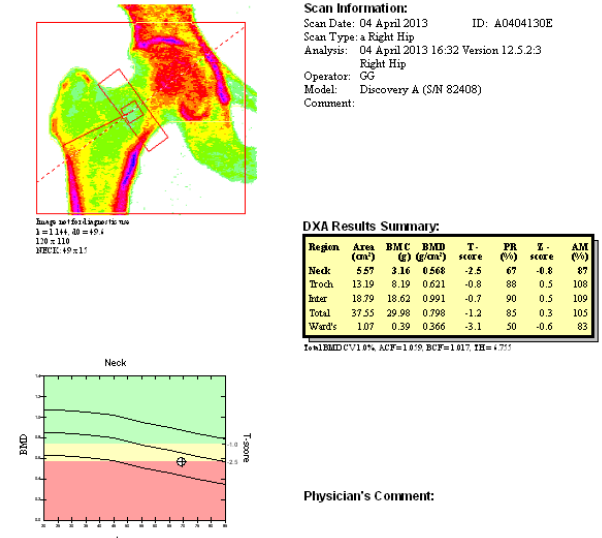 Tanı
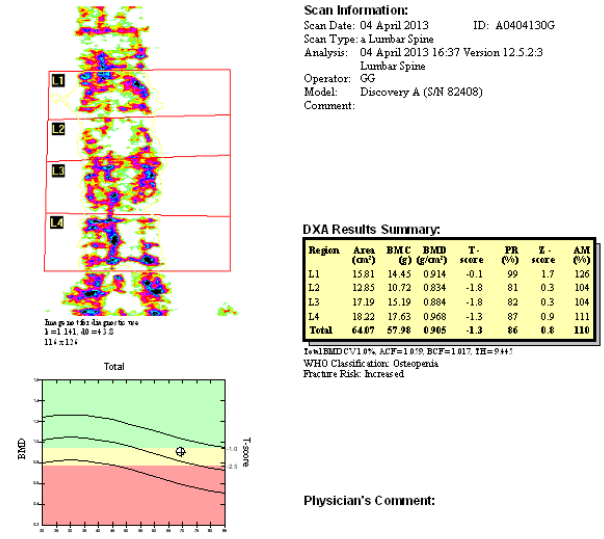 Tanı
KMY/DEXA Takip Sıklığı
Postmenopozal kadın ve 70 yaş uzeri erkeklerde 1-2 yılda bir,

Bisfosfonat tedavisi alanlarda yılda bir,

Teriparatid tedavisi alanlarda 6 ayda bir,

Sekonder osteoporozu olanlar veya steroid kullananlarda 6 ay - yılda bir.

Tedavi alan ve almayan hastaların takiplerinde çekilen DXA ölçümlerinde T skorları değil, kemik mineral yoğunluk (g/cm2) ölçümleri kıyaslanmalıdır.
Kırık Riski/ FRAX
İleri yaş.
Düşük VKI (<19 kg/m2) veya <57,7 kg olmak.
Geçirilmiş kırık öyküsü.
Ebeveynde kalça kırığı hikayesi.
Glukokortikoid tedavisi alıyor olma.
Halen sigara içiyor olma.
Günde 3 üniteden fazla alkol alımı.
Sekonder osteoporoz nedenleri;
romatoid artrit, uzamış sedanter yaşam, organ transplantasyonu, Tip 1 diyabet, hipertiroidizm, inflamatuvar barsak hastalıkları, kronik karaciğer hastalıkları
Kırık Riski/ FRAX
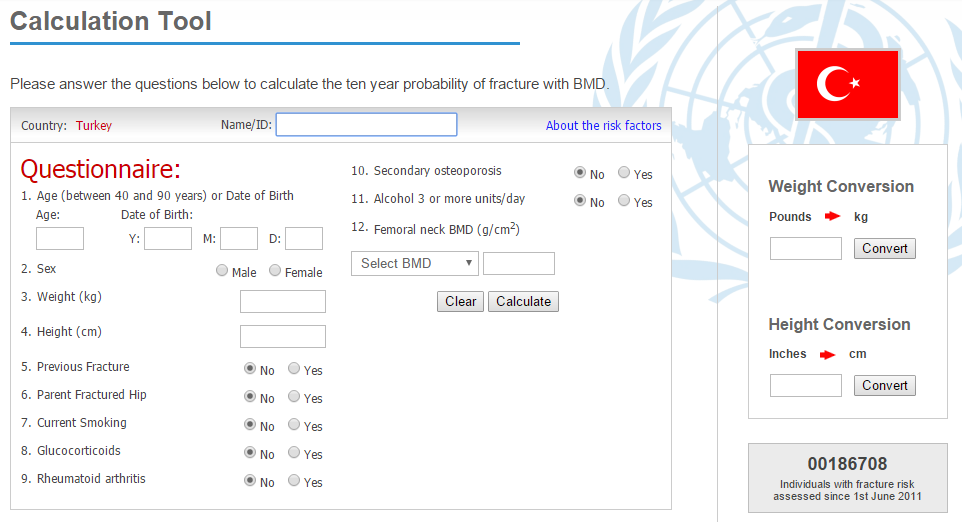 Tedavi
Egzersiz;
Haftada 3 kez en az 30 dk kadar  ağırlık taşıyıcı egzersiz,
kontrendikasyon belirtilmediği sürece koşu, merdiven çıkma, dans, tenis, ağırlık kaldırma vb.
Yerçekimine karşı yapılmadığından yüzmenin kemikler üzerine olumlu etkisi yoktur.
Sigaranın Kesilmesi,
Alkol Alınımının Sınırlanması,
Düşme Riskinin Azaltılması (banyo, halı, terlik, vb..),
Tedavi
Kalsiyum;
Önerilen günlük elemental kalsiyum alımı 1200 mg’dır
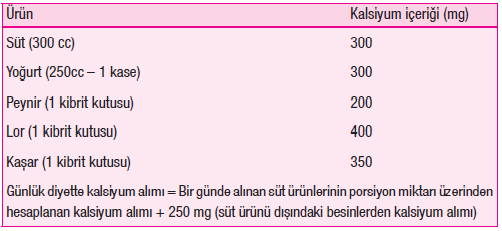 Tedavi
D Vitamini;

Postmenopozal kadınlarda günde 1500-2000 IU D vitamini alımı gereklidir.

Serum 25(OH) D düzeyi ≤20 ng/ml olanlarda D vitamini yüklemesi gerekir.
Tedavi
50 yaşın üzerindeki postmenopozal kadınlarda;
Kalça veya vertebra kırığı (klinik veya morfometrik).
Sekonder nedenler  ekarte edildikten sonra Femur boynu veya  vertebra total T skoru ≤-2,5 SD olması.
Düşük kemik kütlesi (femur başı veya  vertebral T skoru -1,O SD ve -2,5 SD) ve en az bir risk faktörü olması.
FRAXR iIe 10 yıllık kalça kırığı riski ≥%30 veya  1O yıllık major  osteoporoza bağlı kırık olasılığı ≥%20 üzerinde olan olgularda farmakololik tedavi verilir.
Tedavi
Bisfosfonatlar;
Osteoporoz tedavisinde ilk tercihtir. Bu ilaçlar kemik kütlesini artırarak kırık riskini önemli ölçüde azaltırlar.
Alendronat (10 mg/günde veya haftada 70 mg p.o)
Risedronat (5 mg/günde, haftada 35 mg veya ayda 150 mg p.o)
İbandronat (Ayda 150 mg veya her 3 ayda bir 3 mg i.v)
Zoledronik asit (yılda bir kez 5 mg i.v)

GİS yan etkiler fazla,
Aç olarak alınmalı.
Tedavi
Stronsiyum Ranelate;
Yanlızca Avrupa'da osteoporoz kullanımında onay almıştır.
KMY’nu arttırır fakat kırık riskini azaltmaz.
PTH;
PTH(1-34), Teriparatid, kırıklarla seyreden ciddi osteoporoz olguları için tercih edilmesi önerilir.
Tedavi süresi 18 ay
Hormon Replasman Tedavisi;
Şuan osteoporozun tedavisinde bir seçenek değildir. (yan etkiler)
Tedavi
Selektif Estrojen Reseptör Modülatörleri (SERM);
Kemik mineral yoğunluğunu artırarak, vertebra kırık riskini azaltabilir.
Vertebra dışı kırık riski üzerine anlamlı bir etkisi yoktur.
Venöz trombo emboli riski-hasta seçimi
Kalsitonin;
Bazı kanserlerin oluşumunda etkin olacağı düşünülerek osteoporoz tedavisinde kullanılmaması önerilmektedir.
İzlem
Tedavi başlanmasından 1 yıl sonra kemik mineral yoğunluğunun vertebra ve kalçadan DXA yöntemi ile tekrar ölçülmelidir.
İlacların alımı, emilimi veya etkinliği ile ilgili sorun olması durumunda kemik yapım ve yıkım belirteçleri tedavinin başlanmasından sonra 3-6 ay ara ile izlenebilir.
Kemik mineral yoğunluğunun değişmemesi veya artış göstermesi tedaviye yanıt alındığını gösterir.
Dikkat !
Osteoporoz tedavisinde  antirezorptif ve anabolik ilaçlar bir arada kullanılmamalıdır, ardışık olarak kullanılabilir.
Sekonder osteoporozlu hastalarda sekonder sorunun gerektirdiği tedaviler uygulanmalıdır.
Premenopozal kadınlarda selektif estrojen reseptör modülatörleri (SERM) kontrendikedir.
Premenopozal osteoporotik kadınlarda antirezorptif ilaçlar, mutlak etkinlik gösterecekse ve çok zorunlu oldukça kullanılmadır.
T‐skorunun  ‐2.5 altında olması her zaman osteoporoz anlamına gelmez.
Vaka
50 y Kadın, postmenapozal 6 aydır giderek artan kaslarda güçsüzlük şikayeti ile başvurmuş. 
Kemiklerinde ağrı tarif ediyor. 
Ca: 7.6 mg/dl (8-10.4 ), 
P: 2.9 mg/dl (3.5-5), 
PTH: 89 mg/dl (20-65), 
25 OH D: 3 ng/dl (30-60)

Osteomalazi
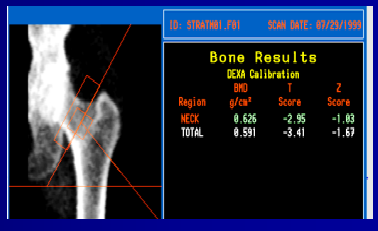 Teşekkürler…
Kaynaklar
Epidemiology of Osteoporosis and Data for Turkey, Tansu ARASIL, Ankara Üniversitesi Tıp Fakültesi, Fiziksel Tıp ve Rehabilitasyon AD, Emekli Öğr. Üy., Ankara
TEMD Kemik Metabolizması Hastalıkları Kılavuzu 2015
Meray J, Peker Ö. Osteoporozda Tanı ve Tedavi. İstanbul: Gelanos Yayınevi; 2012. p.7-147.